35-ton Simulation and Reconstruction News and Announcements
Tom Junk, Tingjun Yang, Michelle Stancari, Mark Convery
35-ton Sim/Reco
July 22, 2015
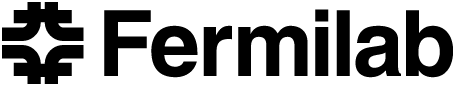 DOE CD-1 Refresh News
Refreshed LBNF/DUNE CDR
https://web.fnal.gov/project/LBNF/SitePages/CD-1-R%20Reports%20and%20Documents.aspx
Document source (LaTeX and figures)
     https://github.com/dune/cdr

Review web page
https://web.fnal.gov/project/LBNF/ReviewsAndAssessments/LBNF_DUNE%20DOE%20CD-1%20Refresh%20Review/SitePages/Home.aspx
Agenda
https://web.fnal.gov/project/LBNF/ReviewsAndAssessments/LBNF_DUNE%20DOE%20CD-1%20Refresh%20Review/SitePages/Agenda.aspx
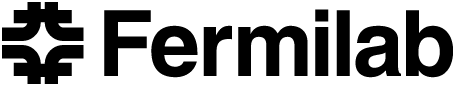 2
07.22.15
Tom,Tingjun,Michelle,Mark | News and Announcements
DOE CD-1 Refresh News
Presentations went very well!  The review committee consisted
   of world experts in HEP detectors and projects.
Not enough time to review all aspects of this large project
Originally the charge was to review cost and schedule, but it
    evolved into a more technical review  
Lively discussion
Questions and answers were thought-provoking

See Mark and André’s summary at the collab phone call:

https://indico.fnal.gov/conferenceDisplay.py?confId=10156

This is an excellent summary and won’t be repeated here
3
07.22.15
Tom,Tingjun,Michelle,Mark | News and Announcements
DOE Review Questions
We would like to understand (roughly) the  physics reach degradation from failure to reach design parameters. E.g. factor of 2 in Nmodules, HV, e  lifetime, photodetector efficiency.
    A: This one’s quite interesting – André gave a summary of estimates of which physics topics will be most impacted by each of these.

LXE detectors have expensive Xe in the non fiducial region outside the fieldcage, which perhaps leads to smaller gaps (and HV problems)  than would happen with Ar. Since DUNE is large, so is the Ar in the gap. How is the gap optimized?

  A: This is mostly cost vs. risk of arcing.  APA’s on the outside are
  an optimization step addressing this issue.
4
07.22.15
Tom,Tingjun,Michelle,Mark | News and Announcements
DOE CD-1R Questions from Reviewers
Describe the R&D program, measurements, and schedule for the photodetector down-select.

Please provide the DOE cost estimate for the U.S. contributions to DUNE and what are the Core contributions?
5
07.22.15
Tom,Tingjun,Michelle,Mark | News and Announcements
DOE CD-1R Questions from Reviewers
Describe the current status of the detector simulations and how they have been used to determine the detector parameters as they appear in the cost book.
       A: Tom’s talk
http://lbne2-docdb.fnal.gov:8080/cgi-bin/RetrieveFile?docid=11253&filename=B01-06-Junk-FarDetSim%26Modeling.pdf&asof=2015-7-15
  But:  some parameters are optimized based on back-of-the-envelope estimates and not full studies.  Work to do!

Describe how the simulation effort is organized, the deliverables, scope and schedule. How it will be used to prepare for CD2 and for detector selection steps prior to CD2?
       A:  Working groups being set up, task forces with 12-18m
        timelines being set up
6
07.22.15
Tom,Tingjun,Michelle,Mark | News and Announcements
Organization, Targets and Deliverables
Mark and André will set up task forces that target delivering the
   required studies on the necessary timescales.
FD simulation and reconstruction task force to be set up soon, with a timeline for deliverables of 12 – 18 months
We have a short timescale for optimizing the detector design
   for the CERN test
Wire angle
Wire spacing
   Would like to have that ready for December 2015 so the CERN test can be designed. Still a fallback plan in case the design evolves after the CERN test APA’s are designed – re-build and rerun the prototype later to get test-beam calibration constants with the final detector design.
Other task-force deliverables:  Input resolutions to FastMC, verification
of detector requirements
7
07.22.15
Tom,Tingjun,Michelle,Mark | News and Announcements
Other Recent Reviews
DUNE Far Detector Design Review, May 19-20, 2015

https://web.fnal.gov/project/LBNF/ReviewsAndAssessments/Dune%20FD%20Design%20Review/SitePages/Home.aspx

DUNE Director’s Review, June 2-4, 2015

https://web.fnal.gov/project/LBNF/ReviewsAndAssessments/LBNF-DUNE%20CD-1-Refresh%20Directors%20Review/SitePages/Home.aspx
8
07.22.15
Tom,Tingjun,Michelle,Mark | News and Announcements
Technical Scope of Work (TSW) – Computing for 35-ton
Current version on FermiPoint:

https://fermipoint.fnal.gov/organization/cs/ocio/sm/slm/Shared%20Documents/Forms/AllItems.aspx?RootFolder=%2Forganization%2Fcs%2Focio%2Fsm%2Fslm%2FShared%20Documents%2FIn%20Progress%20TSWs%20%28Technical%20Scope%20of%20Work%29%2F35T%20Prototype%20CS%20TSW&FolderCTID=0x012000F64067810136CF4A828209B4A63289EE&View={56DFF269-5BA6-4A8E-BD10-5ADED2E7F5E6}






Changes by Jon Paley, Brett, and Tom put in July 10.

Additional changes to the network section to be put in by Stu Fuess, then another round of review before signing.
Should finish it up by the end of July.
9
07.22.15
Tom,Tingjun,Michelle,Mark | News and Announcements
Vertical Slice Test Data Stored to Tape
Index of individual files available at:

https://cdcvs.fnal.gov/redmine/projects/35ton/wiki/LBNE35tVerticalSliceTestDataFiles

With example samweb commands to list the files.

Uploaded using Qizhong’s tools:

https://indico.fnal.gov/getFile.py/access?contribId=0&resId=0&materialId=slides&confId=10130
10
07.22.15
Tom,Tingjun,Michelle,Mark | News and Announcements